史上最  的靜坐課
「不用心」
台南初院天門堂
蔡大同
講師
蔡 志 欽(任職於聯電研發經理)
道名：大同
道歷： 94年正宗靜坐第25期／天門堂雜務長工
靜心靜坐的最大受益者之一
反轉醫學上不可逆遺傳性疾病---僵直性脊椎炎
2
不正常脊椎
僵直性脊椎炎
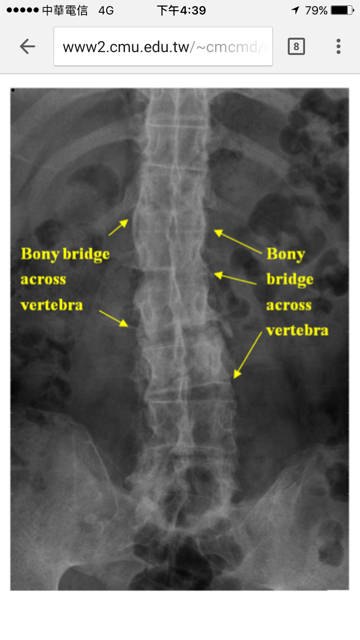 是一種自體免疫疾病脊椎關節的慢性發炎疾病，成因不明。
肌腱和韌帶連接處增生贅骨，一節節的脊椎互相沾黏而失去柔軟度，最終僵化如竹竿。
目前無法根治，且藥物僅能抗發炎，但不能解決贅骨增生，仍可能會逐漸惡化。
正常脊椎
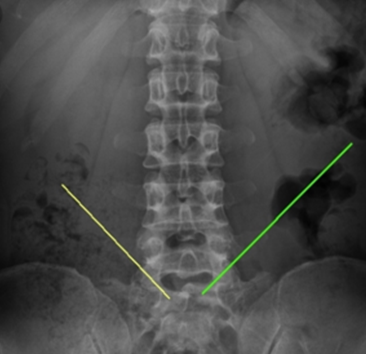 3
可怕 & 不舒服
~無可救藥的fu~
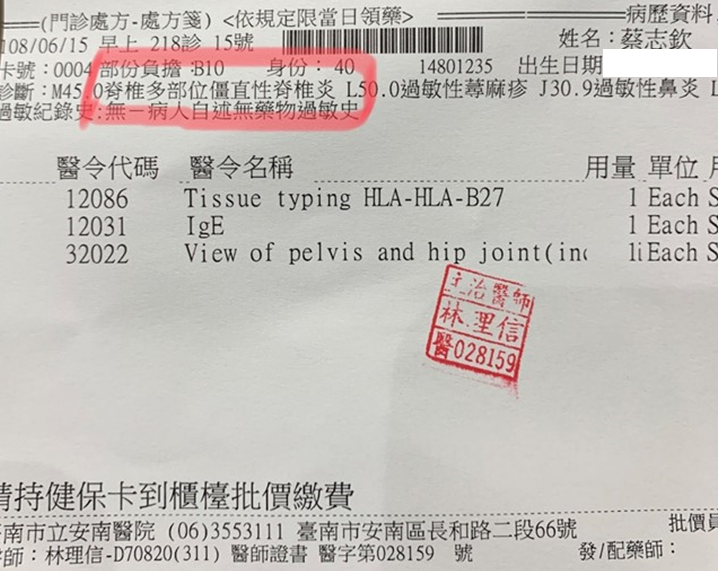 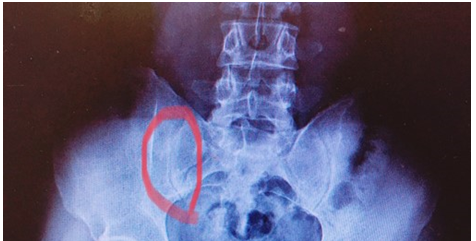 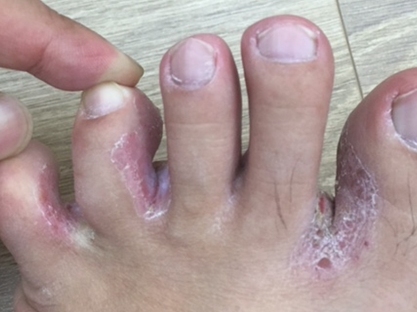 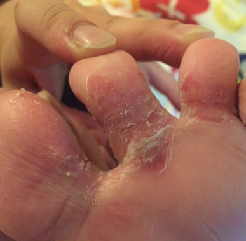 4
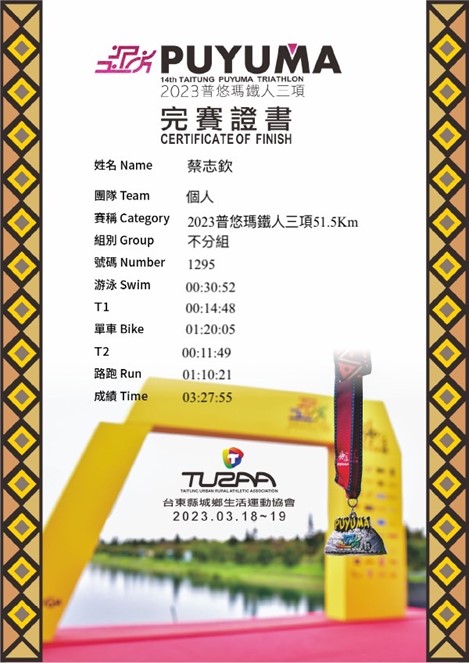 Now
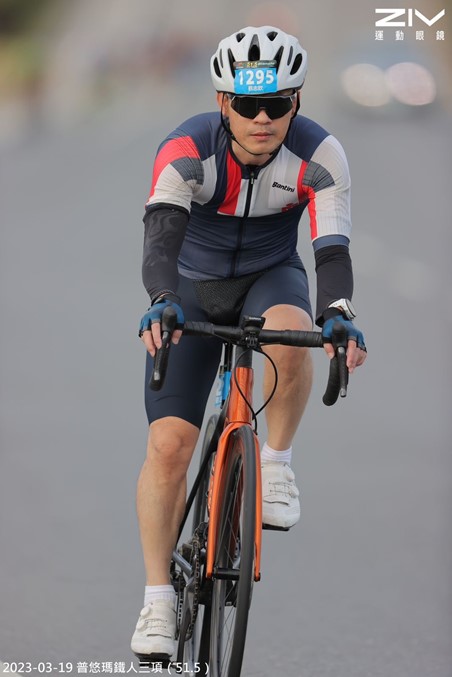 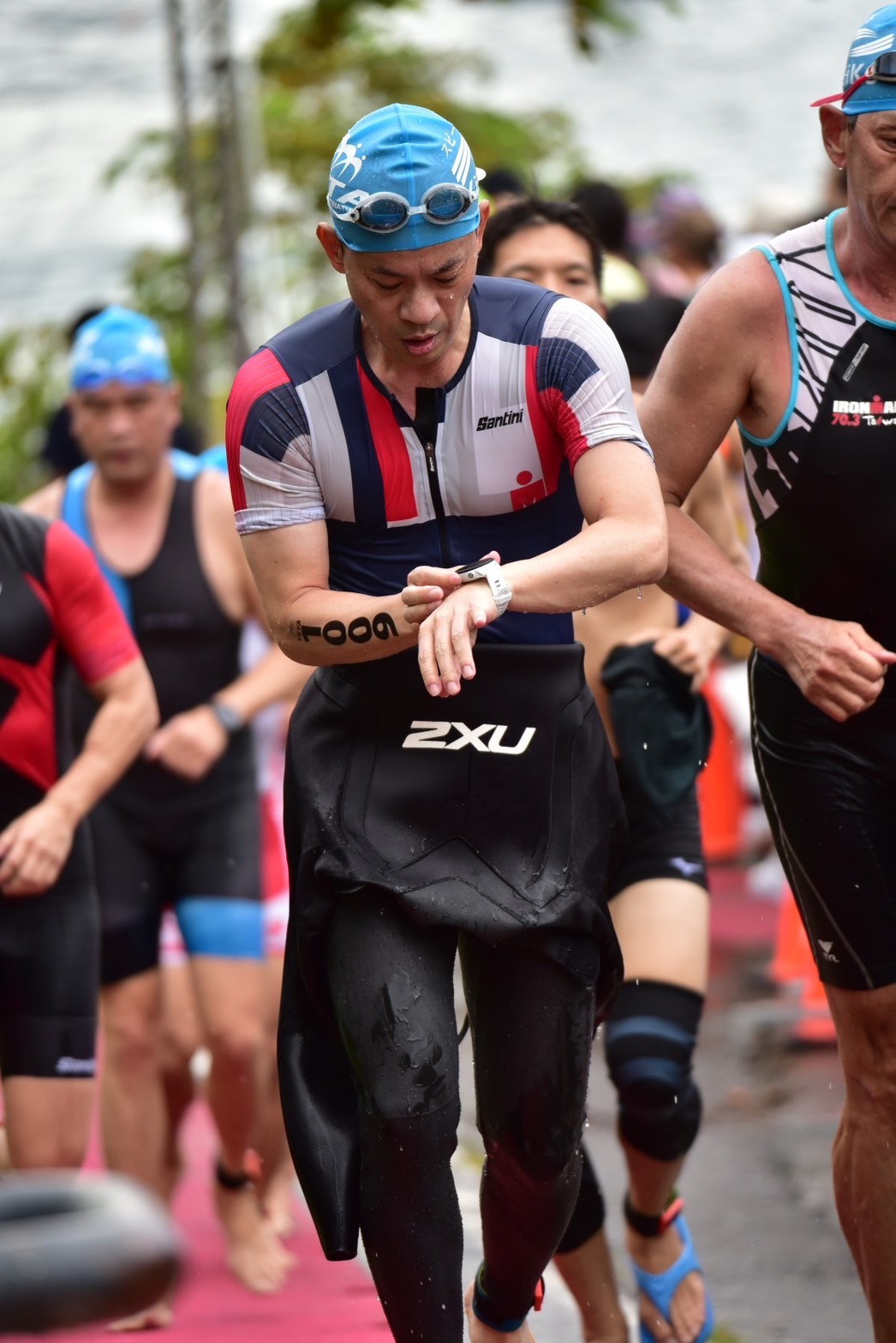 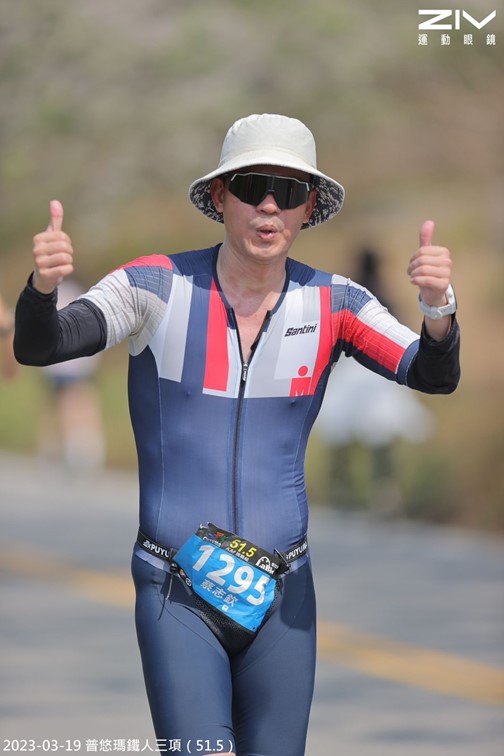 5
Now
帶領同奮們體驗古都馬拉松
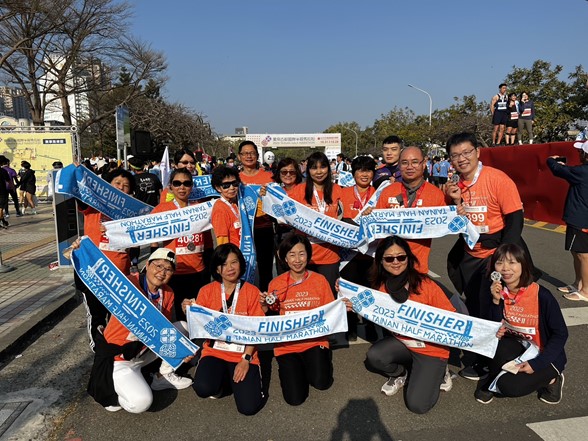 6
課程內容
靜心靜坐介紹/廿字真言
靜心靜坐程序說明
靜心靜坐「初體驗」
Q & A
靜心靜坐「實坐」
分享與討論
7
靜心靜坐介紹
&
廿字真言
為什麼想學靜坐?
自責型
為什麼我都 xxx
轉移焦點型
美食/血拚/追劇/運動
幹譙型
言語/情緒發洩
開心
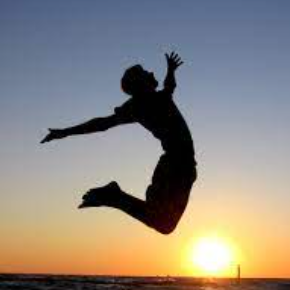 不開心
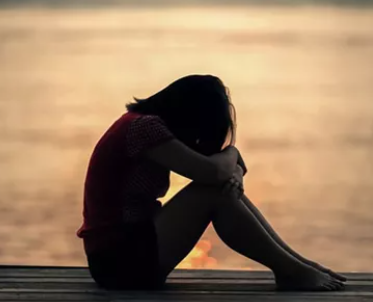 自我催眠型
xxx 就沒事了
沒有慧根也要會跟型
心靈成長課程/專業諮商
自以為正向思考型
從哪裡跌倒就從哪裡…
【史上最不用心靜坐課】
9
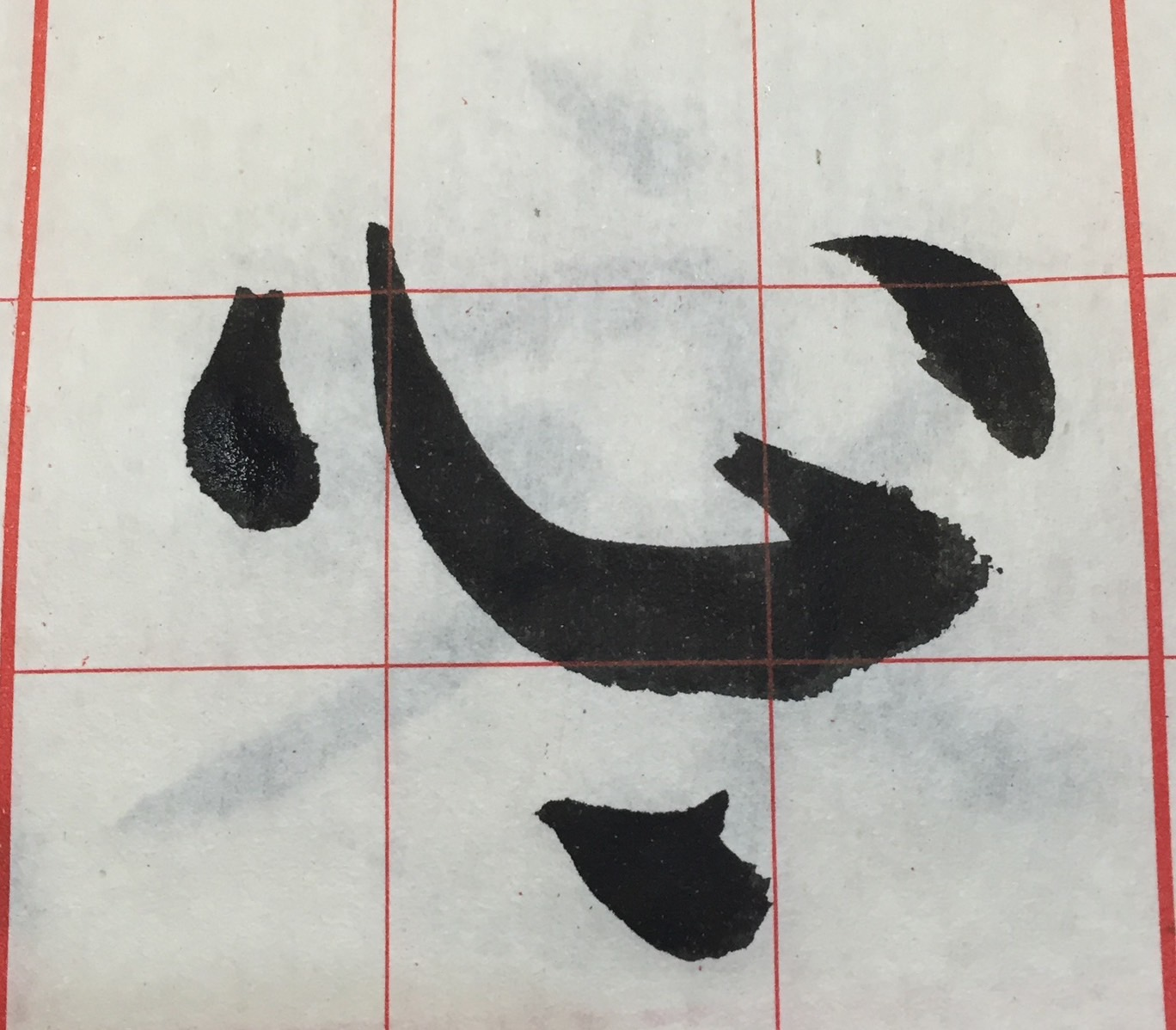 靜                 靜坐的介紹
以天地正氣能量洗滌身心靈，於自然日常中提升正氣，容光煥發，心情愉悅。
方法最直接，不受時間場地的限制，沒有任何副作用。(無為法靜坐 vs. 有為法靜坐)
沒有宗教信仰的約束或區別，可以與任何門派相涵容。
學習簡單、應用方便。
10
無為法靜坐 vs. 有為法靜坐
11
廿字真言
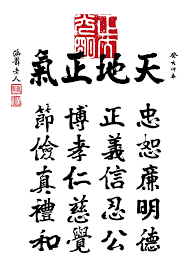 聽說打坐不能亂坐，甘有影?
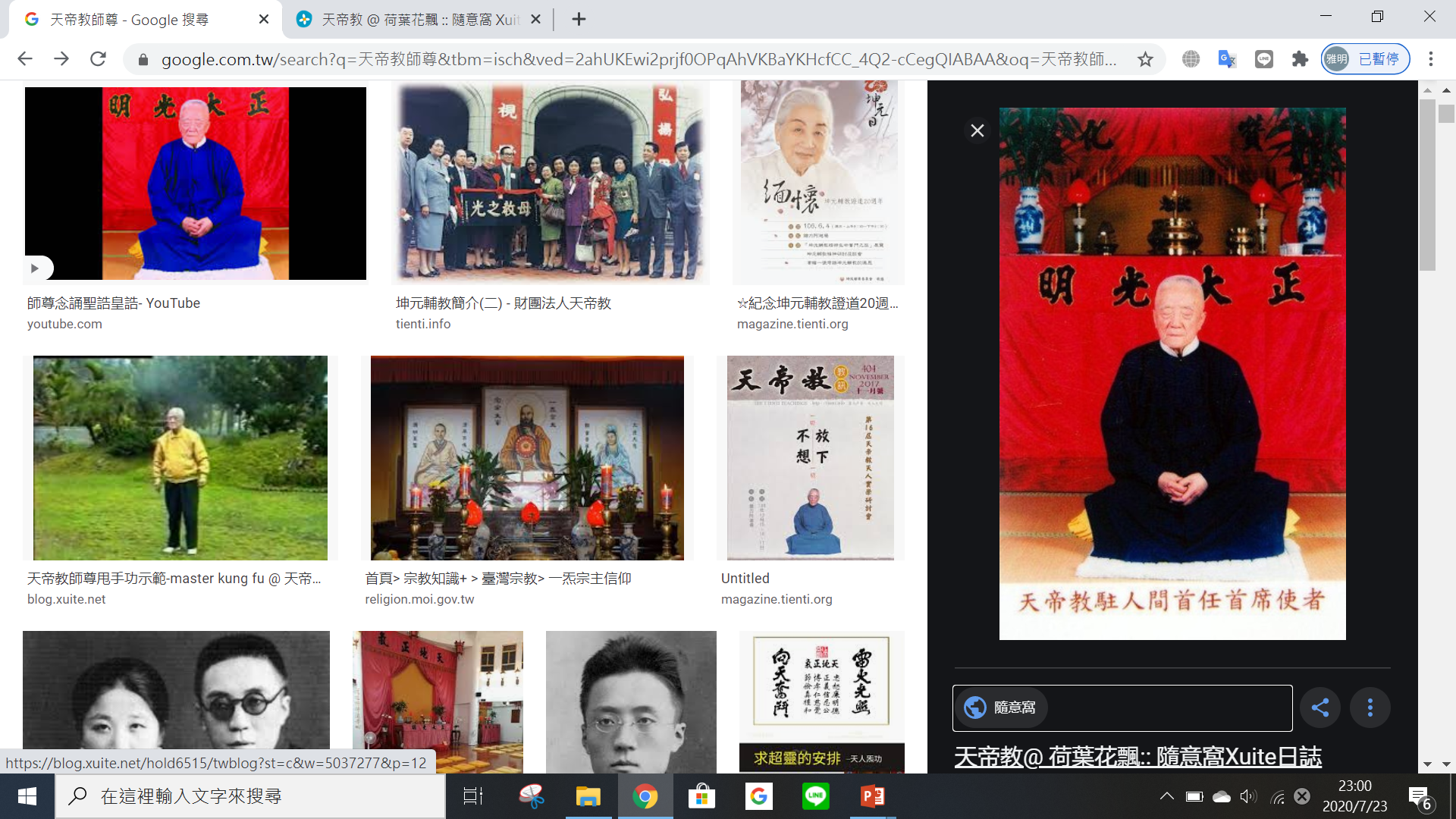 靜涵老人
12
靜心靜坐程序
靜心靜坐程序
盤腿坐
先天坐
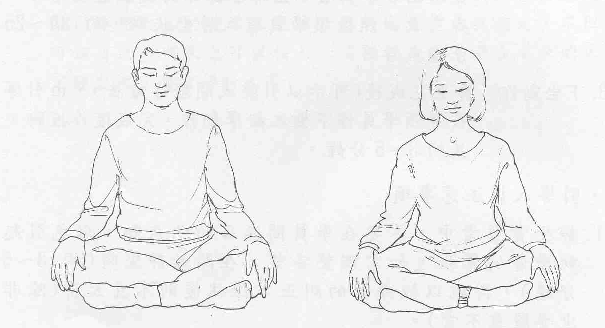 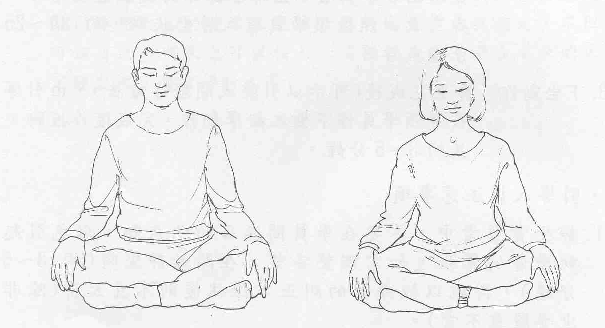 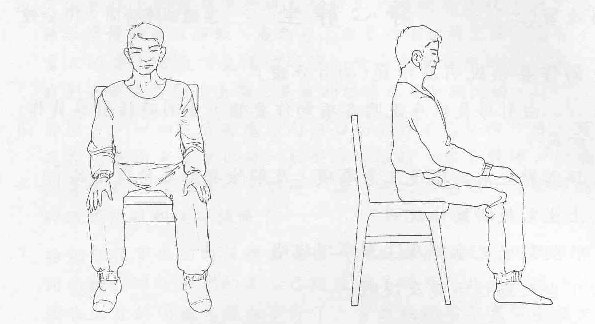 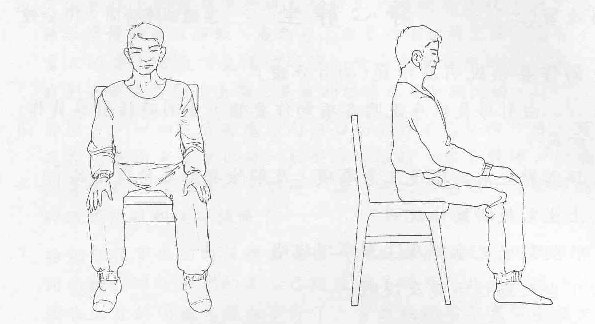 14
【上坐前準備動作】
15
【上坐預備-扳腳】
16
【上坐預備-收腿】
17
【上坐要領】
18
【接引天地正氣】
正氣降至臍輪之後，即不用意，順其自然運化，再默運另一個字，直至呼吸舒泰，心氣平和，以至於順其自然停止默唸，即達靜坐之境界。
19
靜坐時，呼吸順其自然。
每次靜坐時間由數十分鐘至一小時以上不等，靜坐功效並不一定以靜坐之時間長短為衡量標準，以使身、心、靈和諧舒暢、寧靜安泰，似與大自然融為一體的狀態。
20
【下坐動作要領】
21
歡迎加入
A Recipient to be a Giver
Welcome to join us
22